วันที่ 13  มกราคม  2564  เวลา  09.00 น.  ณ   ห้องประชุมสำนักงานส่งเสริม
การปกครองท้องถิ่นจังหวัดยโสธร ชั้น 2 ศาลากลางจังหวัดยโสธร ผู้อำนวยการกลุ่มงานมาตรฐาน 
การบริหารงานบุคคลท้องถิ่น  ร่วมกับเจ้าหน้าที่ผู้รับผิดขององค์กรปกครองส่วนท้องถิ่น ร่วมประชุม
ผ่านระบบ VDO Conference เกี่ยวกับการบริหารงานบุคคลขององค์กรปกครองส่วนท้องถิ่น 
โดยมีนายสันติธร  ยิ้มละมัย รองอธิบดีกรมส่งเสริมการปกครองท้องถิ่น เป็นประธานฯ
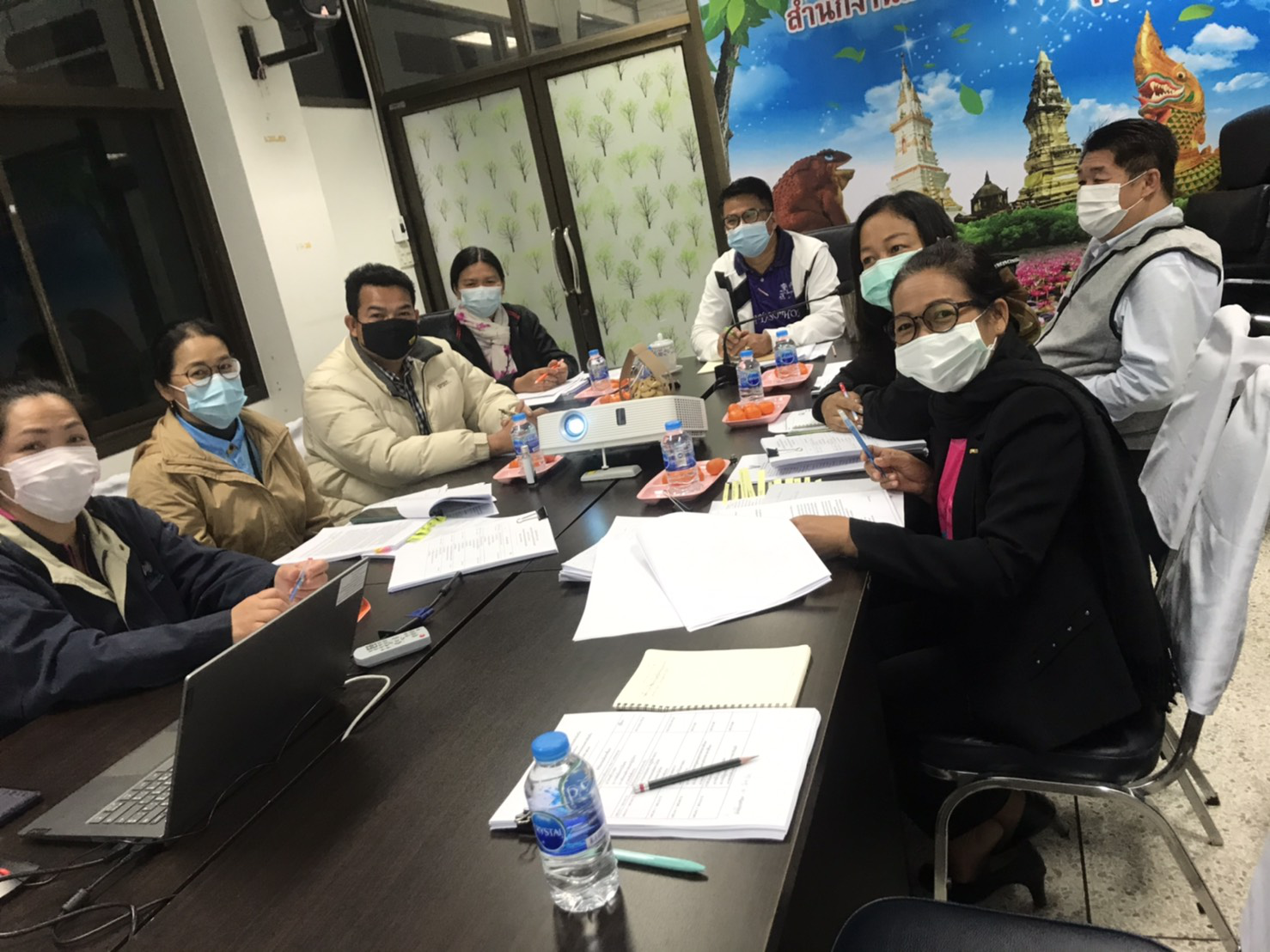 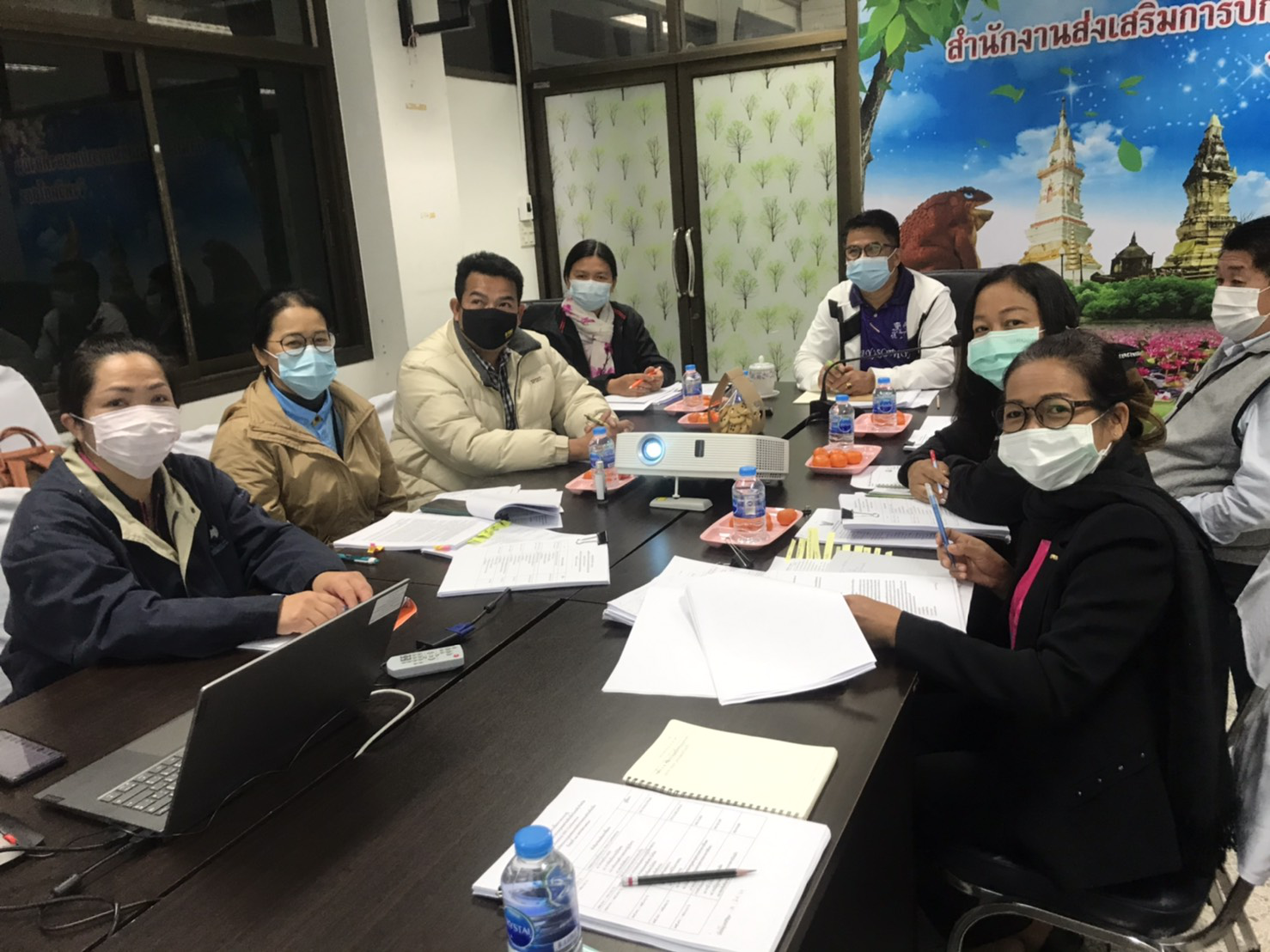 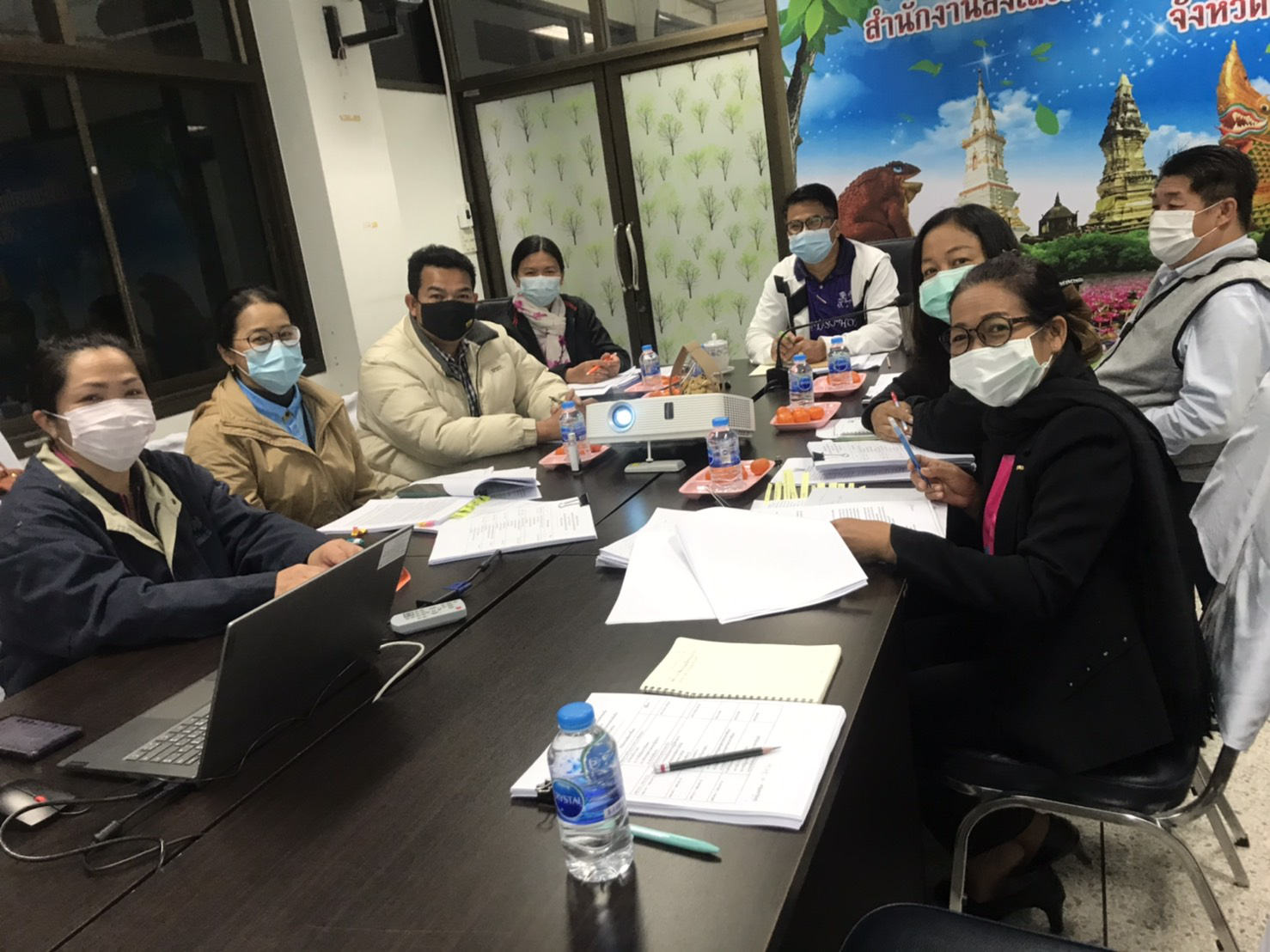